江苏教育出版社 三年级 | 上册
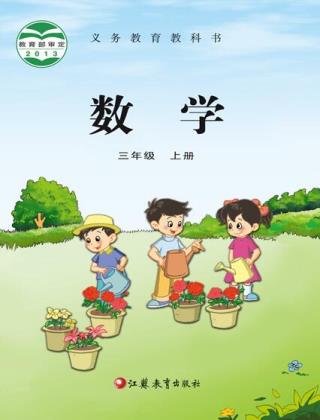 第三单元 · 长方形和正方形
认识周长
WWW.PPT818.COM
认识边线
你知道数学书封面的一周有多长吗？
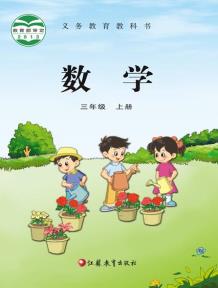 将细绳从数学书封面边线的某一点出发，沿着封面边线走，又回到起点，这叫作封面一周边线。
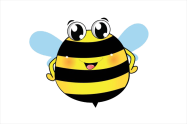 测量周长
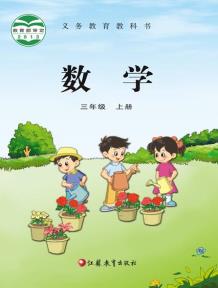 数学书封面一周边线的长就是封面的周长。
如何测量数学书封面的周长？
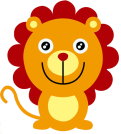 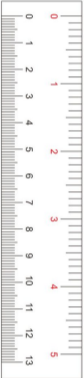 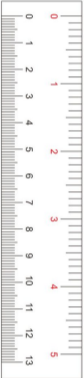 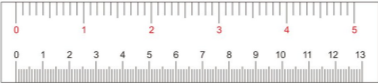 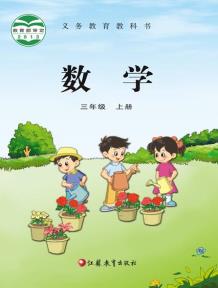 将绕封面一周边线的细绳拉直，用直尺量出边线长度即周长。
周长即一周边线的长，先用直尺测量出封面每条边线的长，再将四条边线的长度相加，所得的长就是封面的周长。
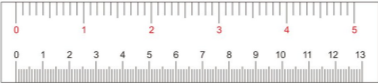 练一练
计算下面各图形的周长（单位：厘米）
3
3
5
5
4
5
3
3
3
6
7
5+5+7=17（厘米）
3+3+3+3=12（厘米）
3+4+5+6=18（厘米）
周长为12厘米
周长为18厘米
周长为17厘米
课堂总结
图形的周长是指围成图形一周边线的长。
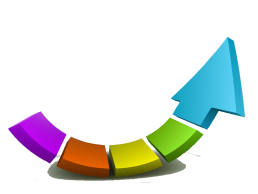 作业布置
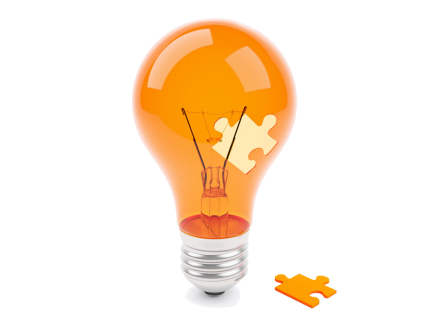 “想想做做”第4题、第5题。